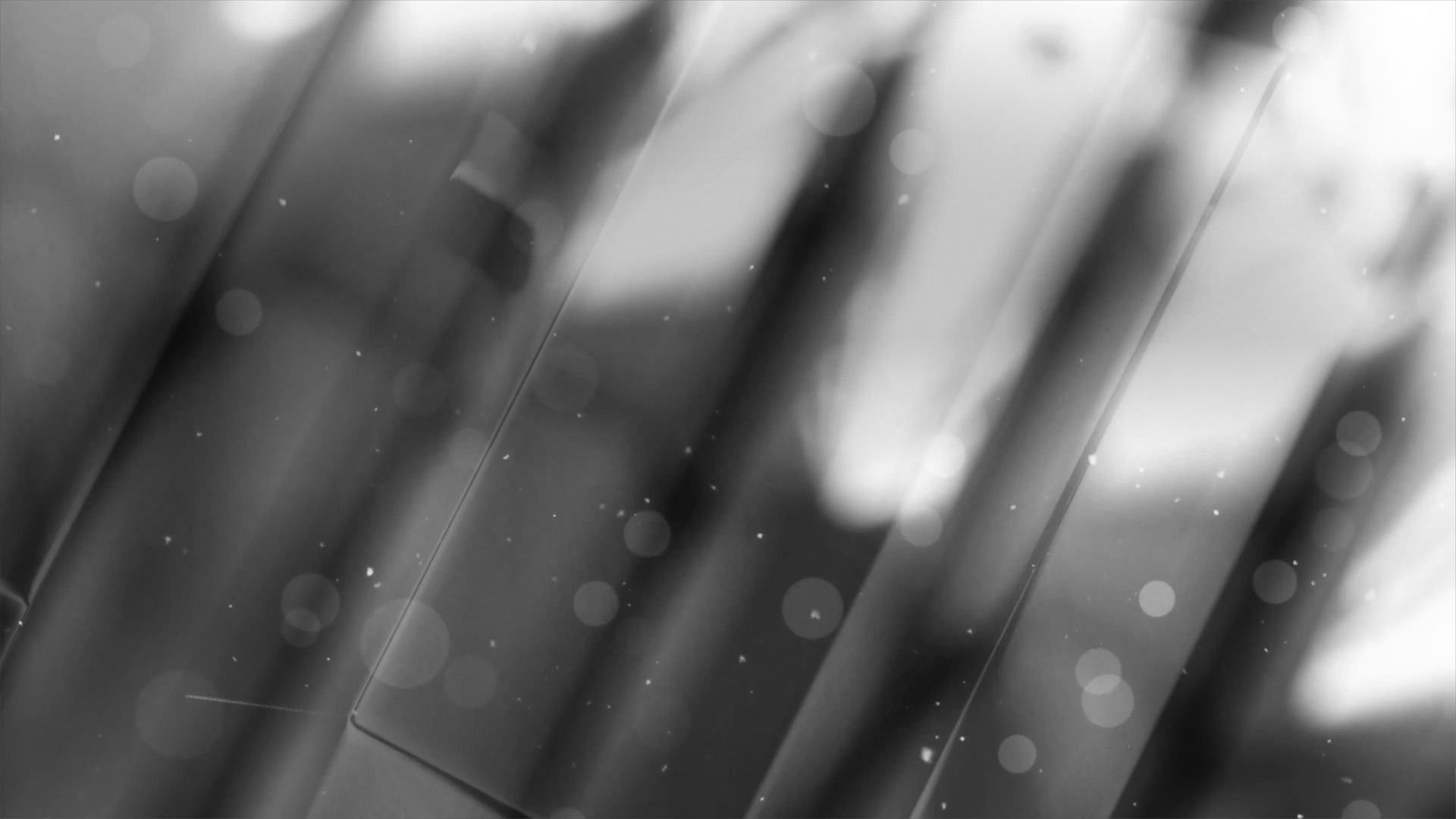 CONGRATULATIONS
Q-TEAM
INSERT NAME HERE
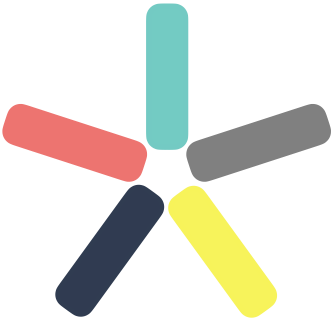 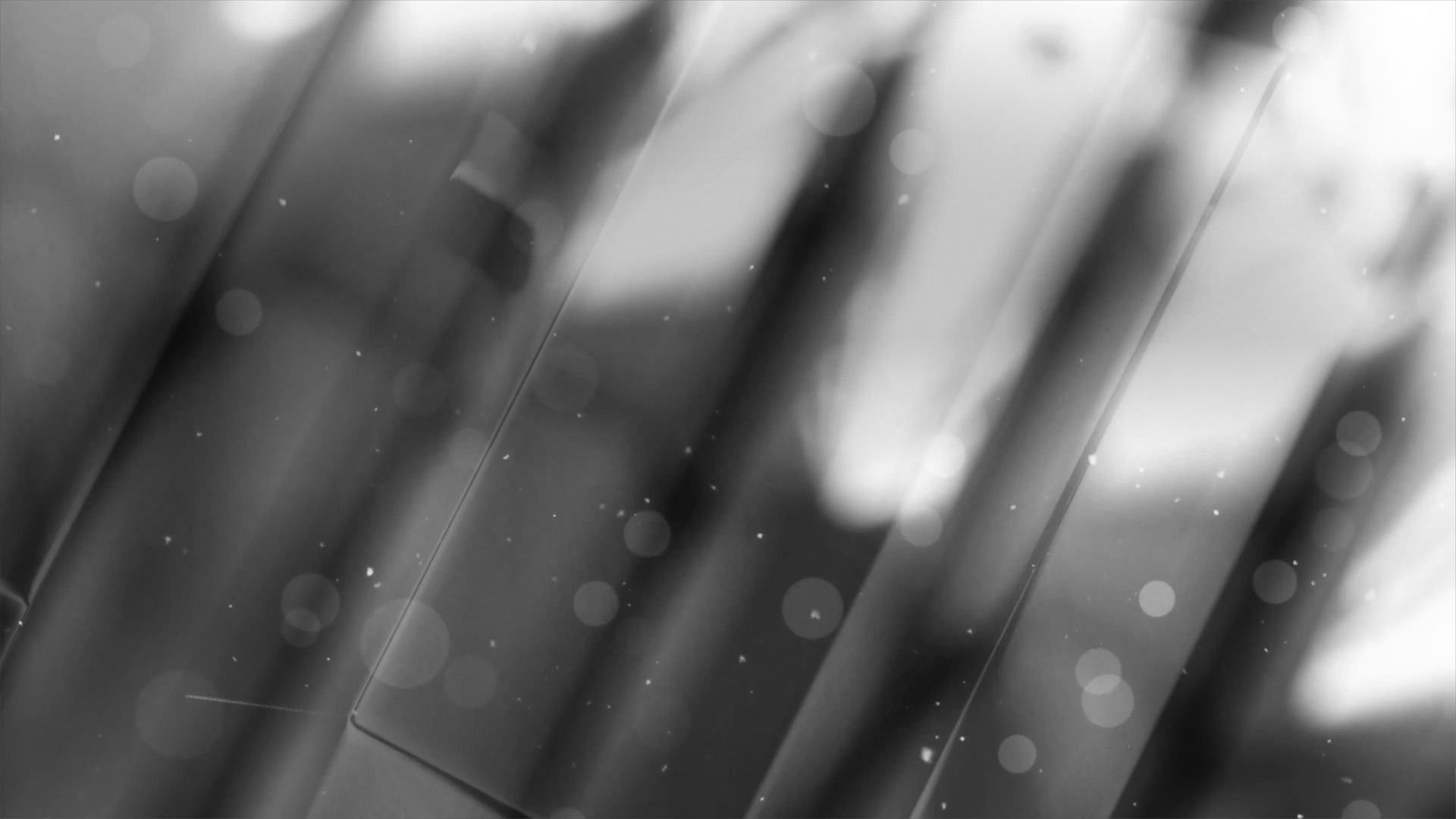 CONGRATULATIONS
X-TEAM
INSERT NAME HERE
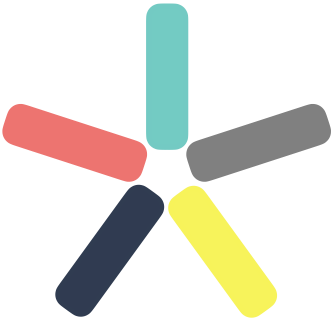 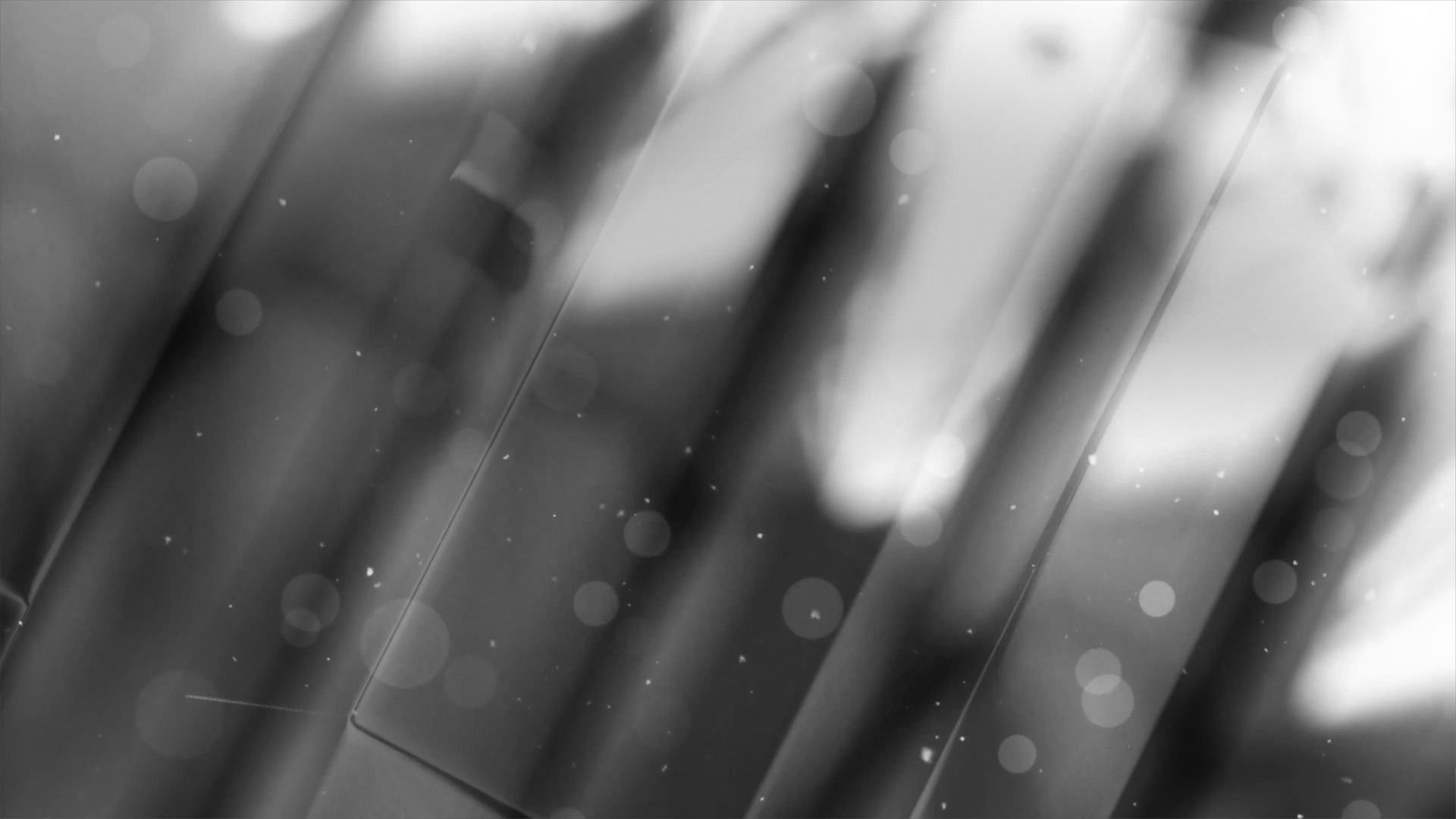 CONGRATULATIONS
A-TEAM
INSERT NAME HERE
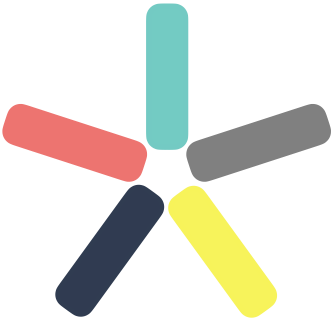 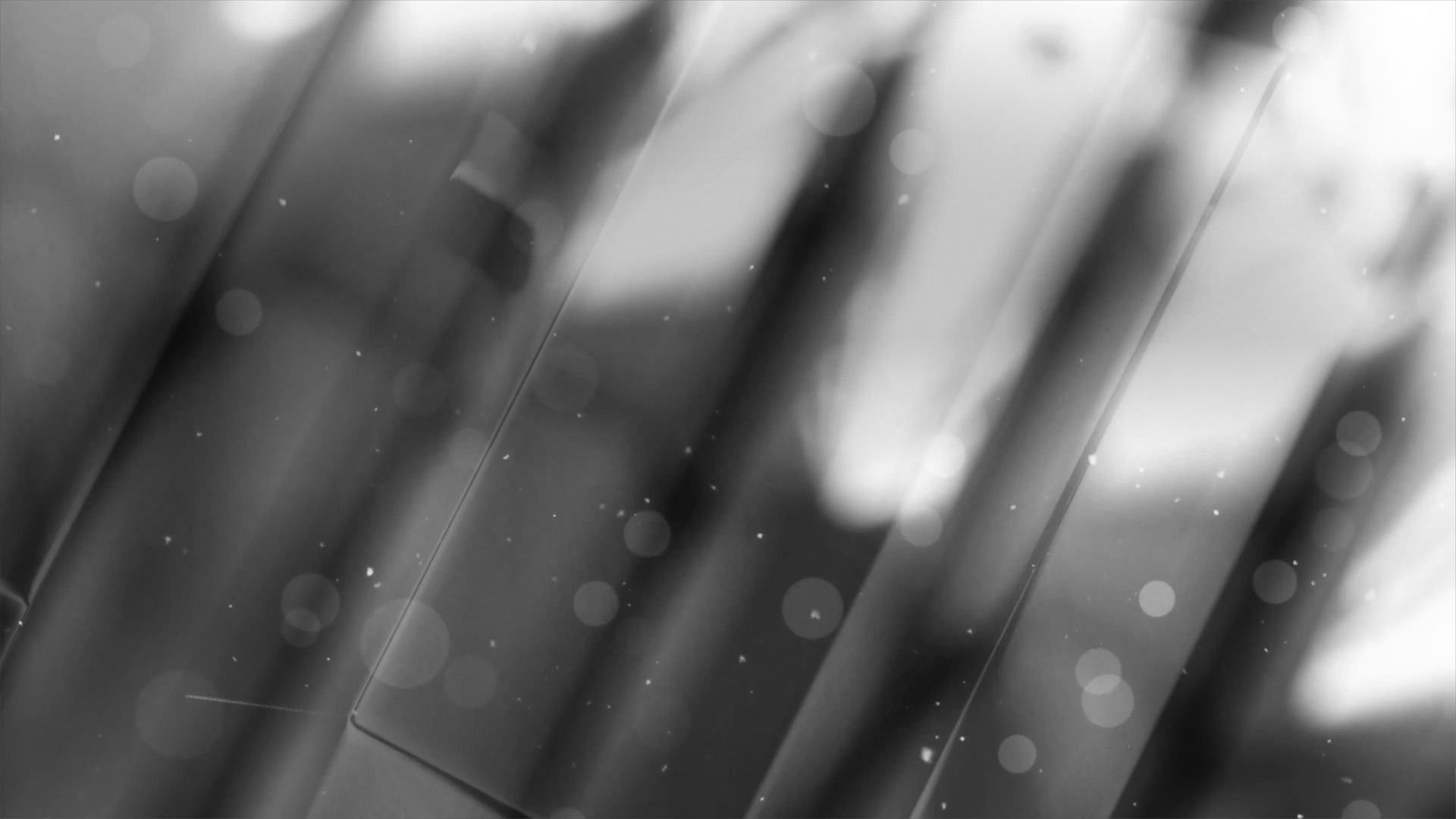 CONGRATULATIONS
PRO-TEAM
INSERT NAME HERE
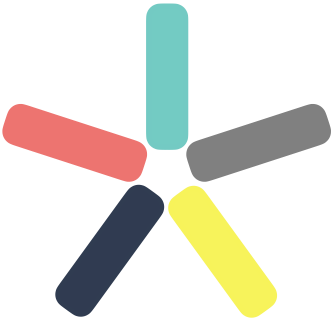 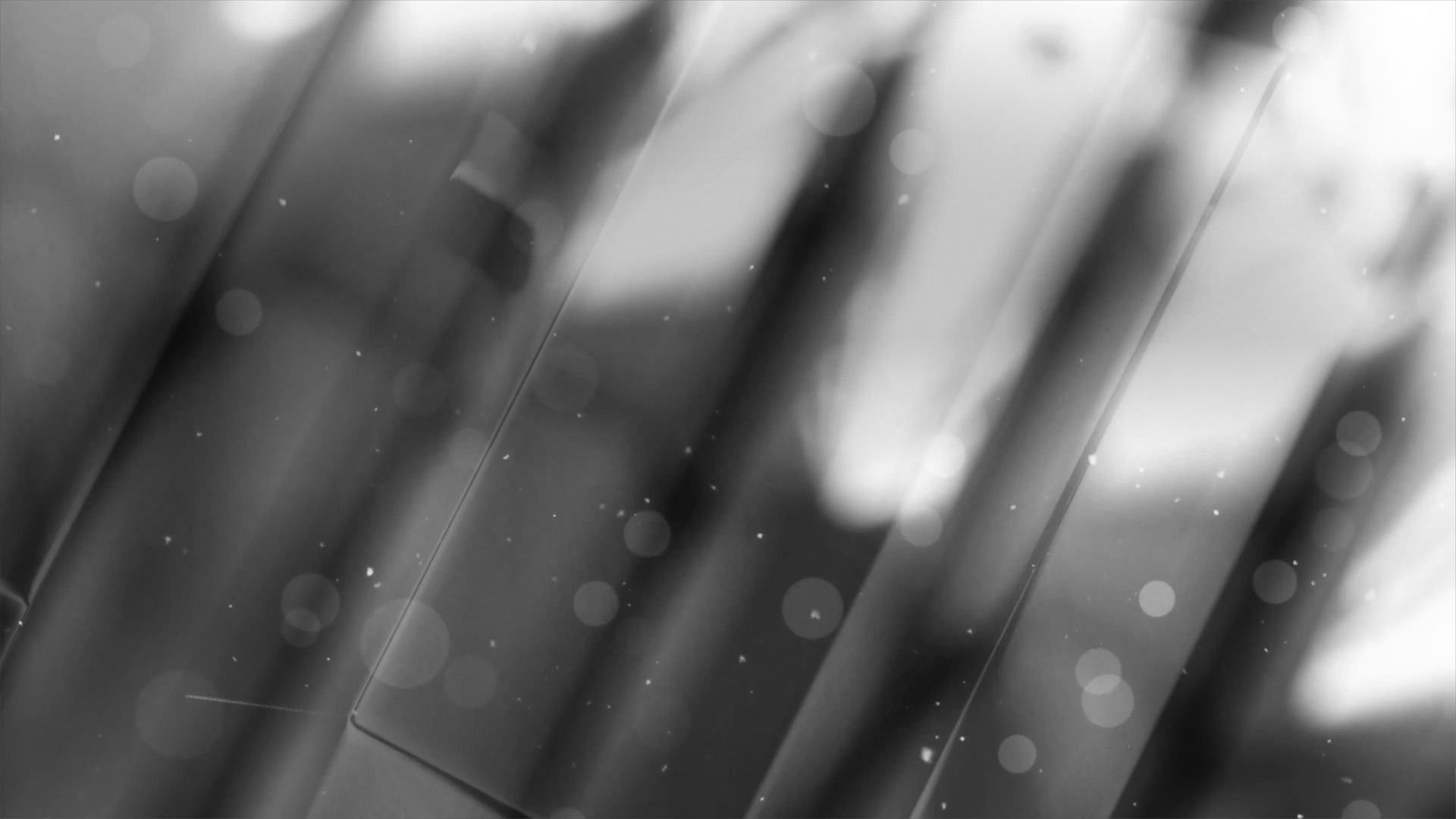 CONGRATULATIONS
TOP-TEAM
INSERT NAME HERE
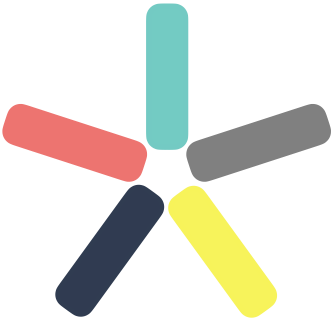 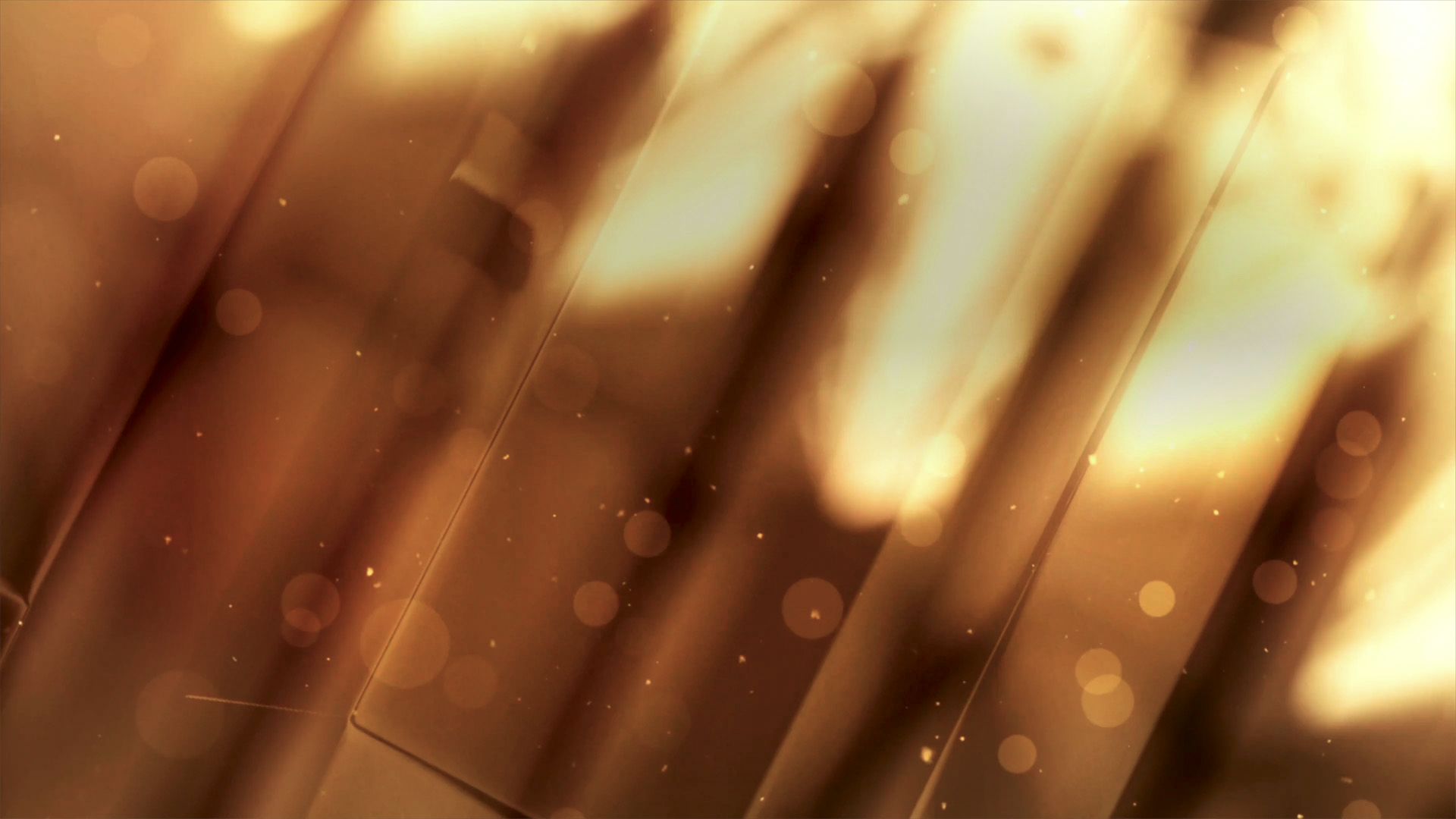 CONGRATULATIONS
BRONZE
INSERT NAME HERE
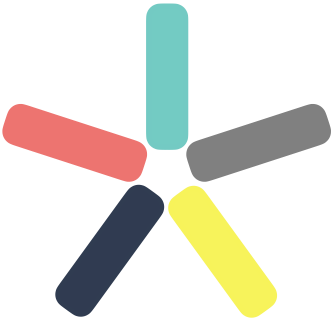 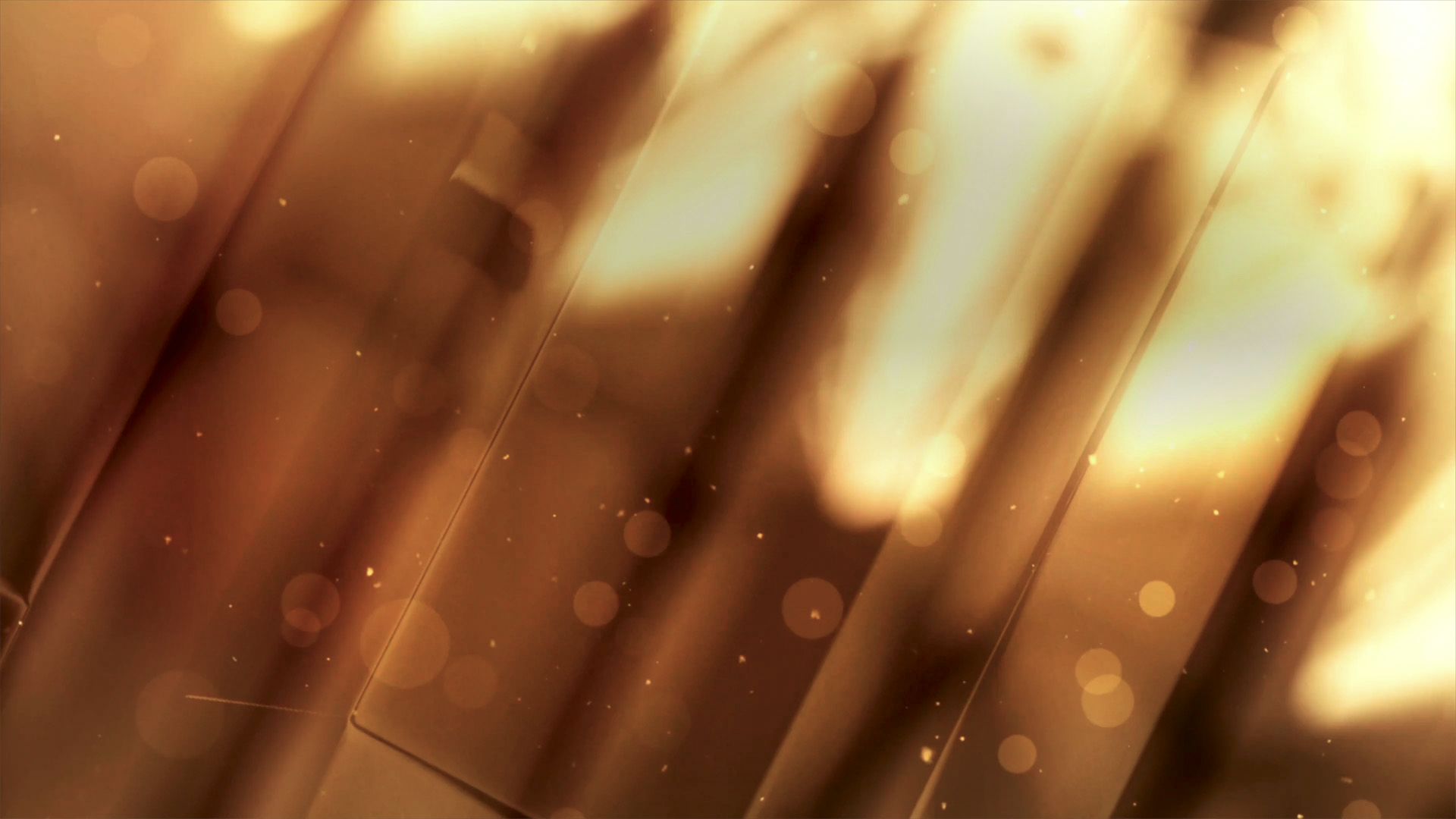 CONGRATULATIONS
SILVER
INSERT NAME HERE
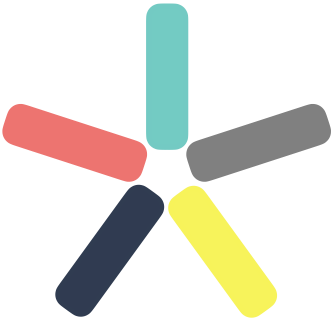 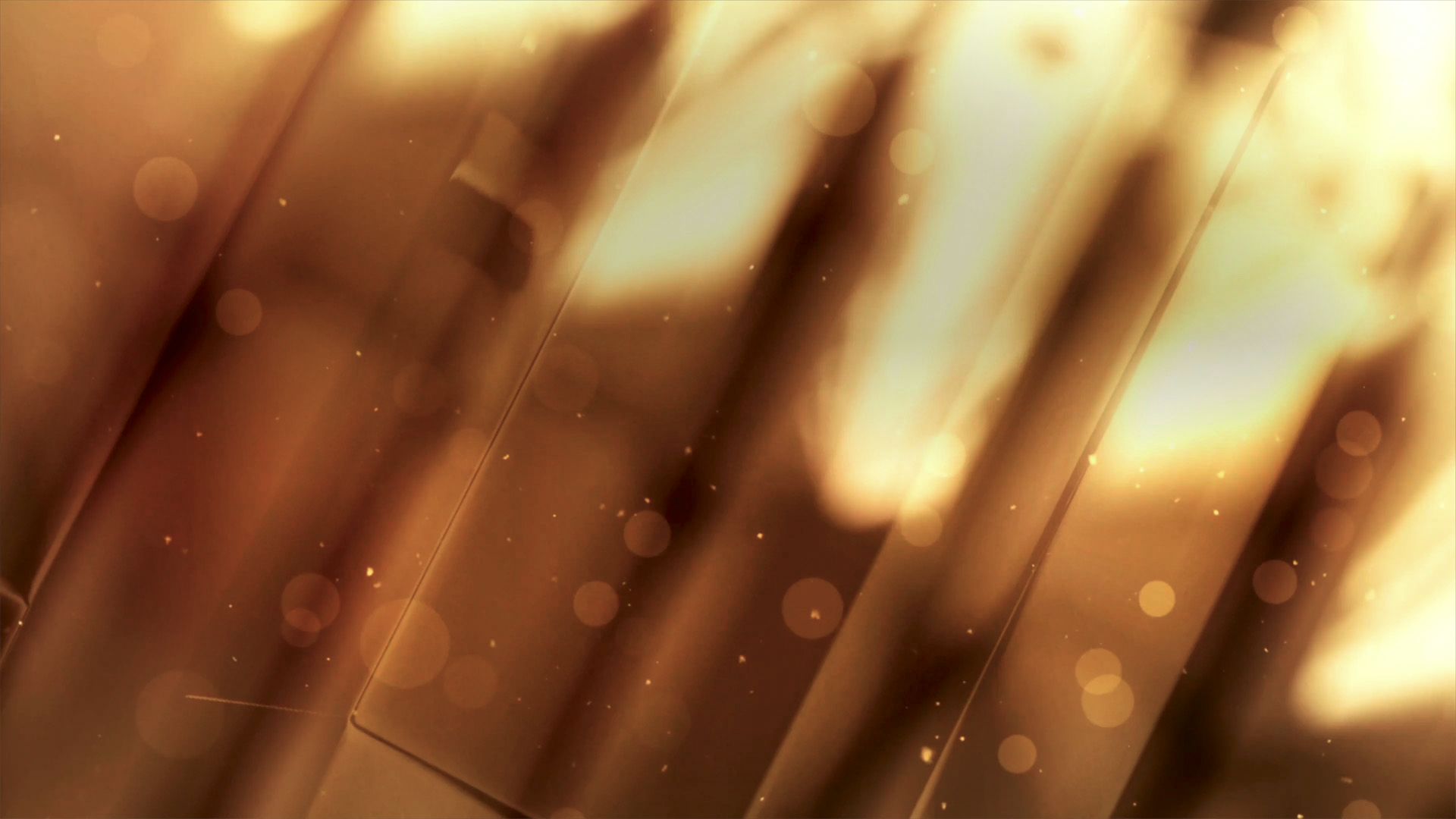 CONGRATULATIONS
GOLD
INSERT NAME HERE
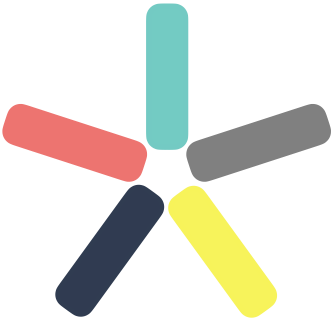 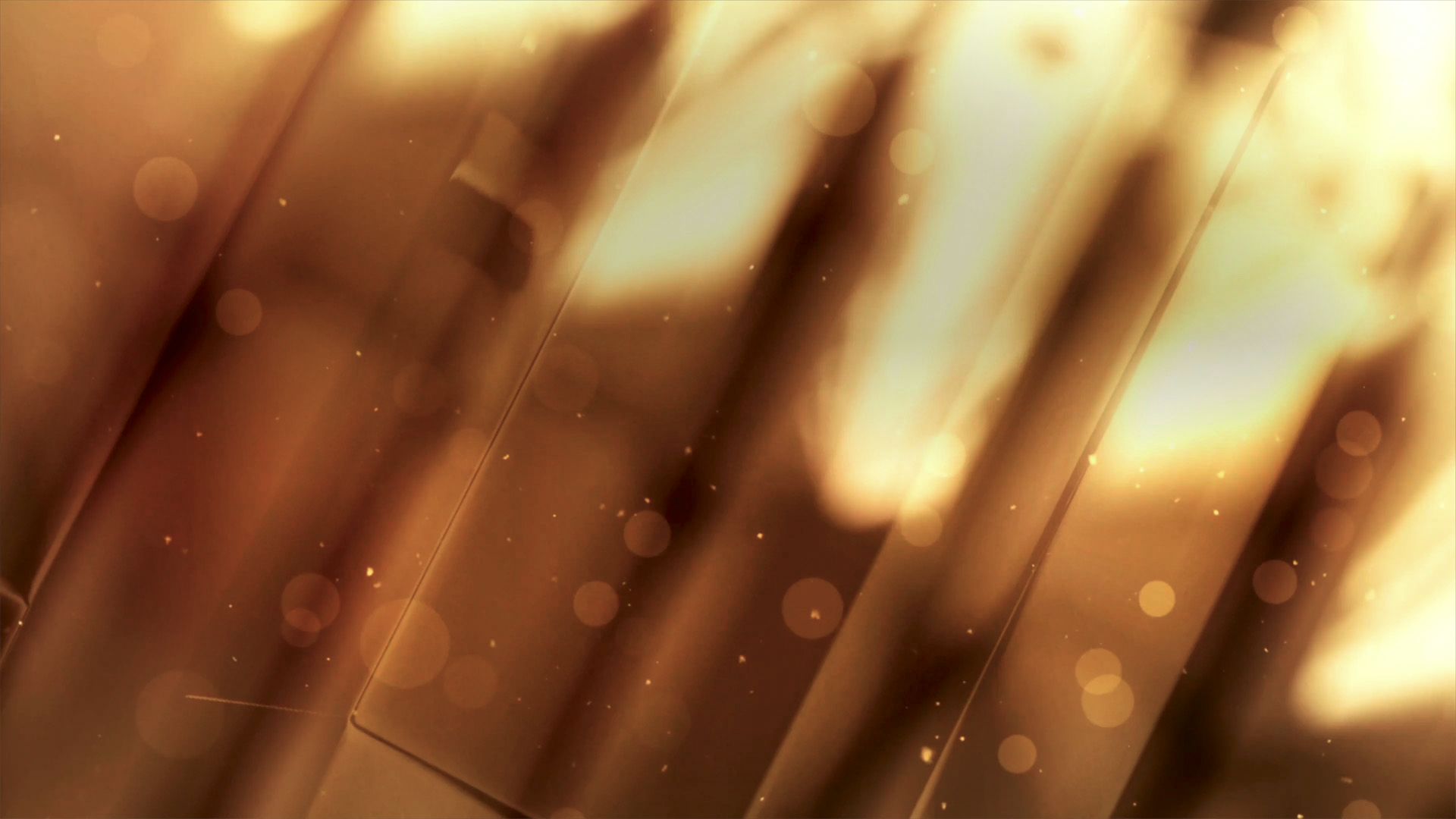 CONGRATULATIONS
EXECUTIVE
INSERT NAME HERE
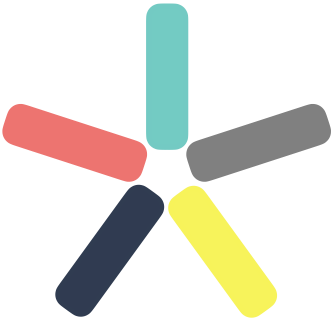 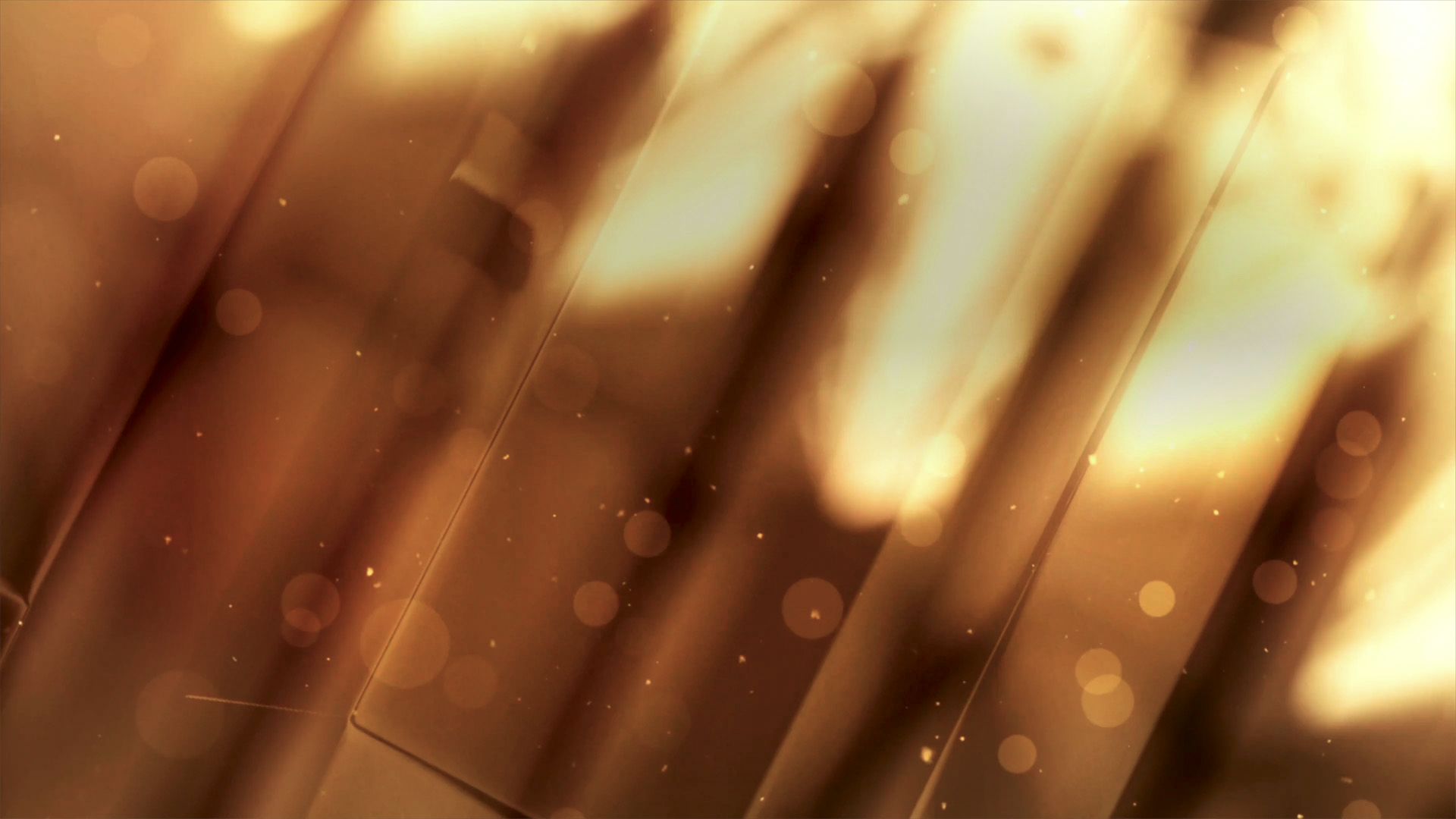 CONGRATULATIONS
PLATINUM
INSERT NAME HERE
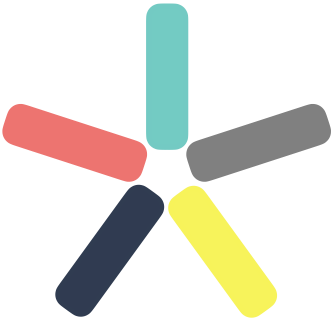 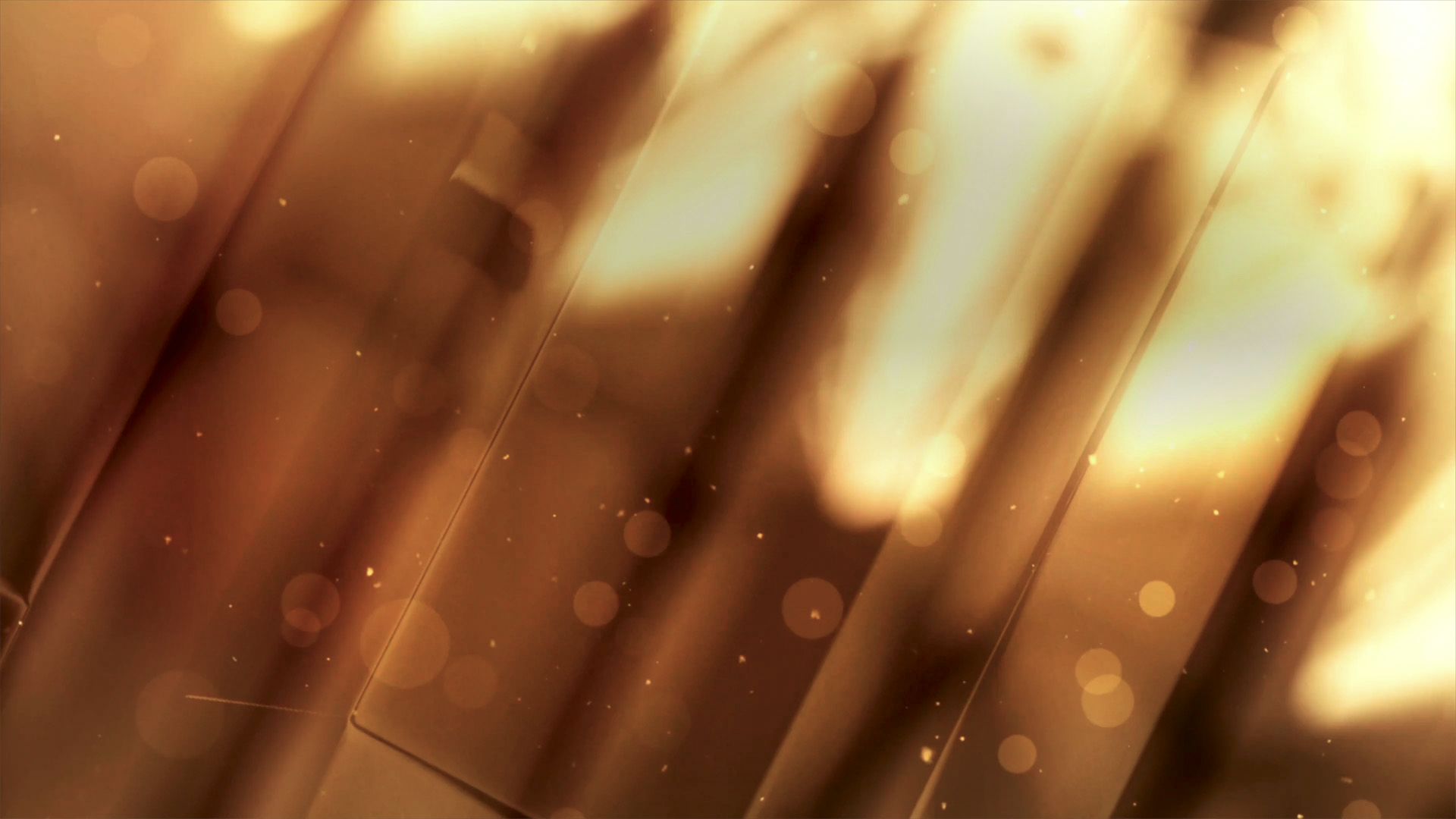 CONGRATULATIONS
DIAMOND
INSERT NAME HERE
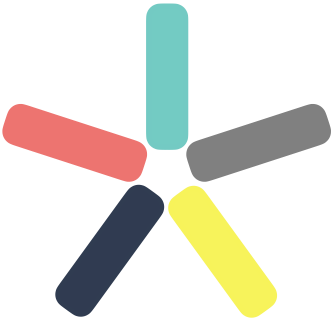 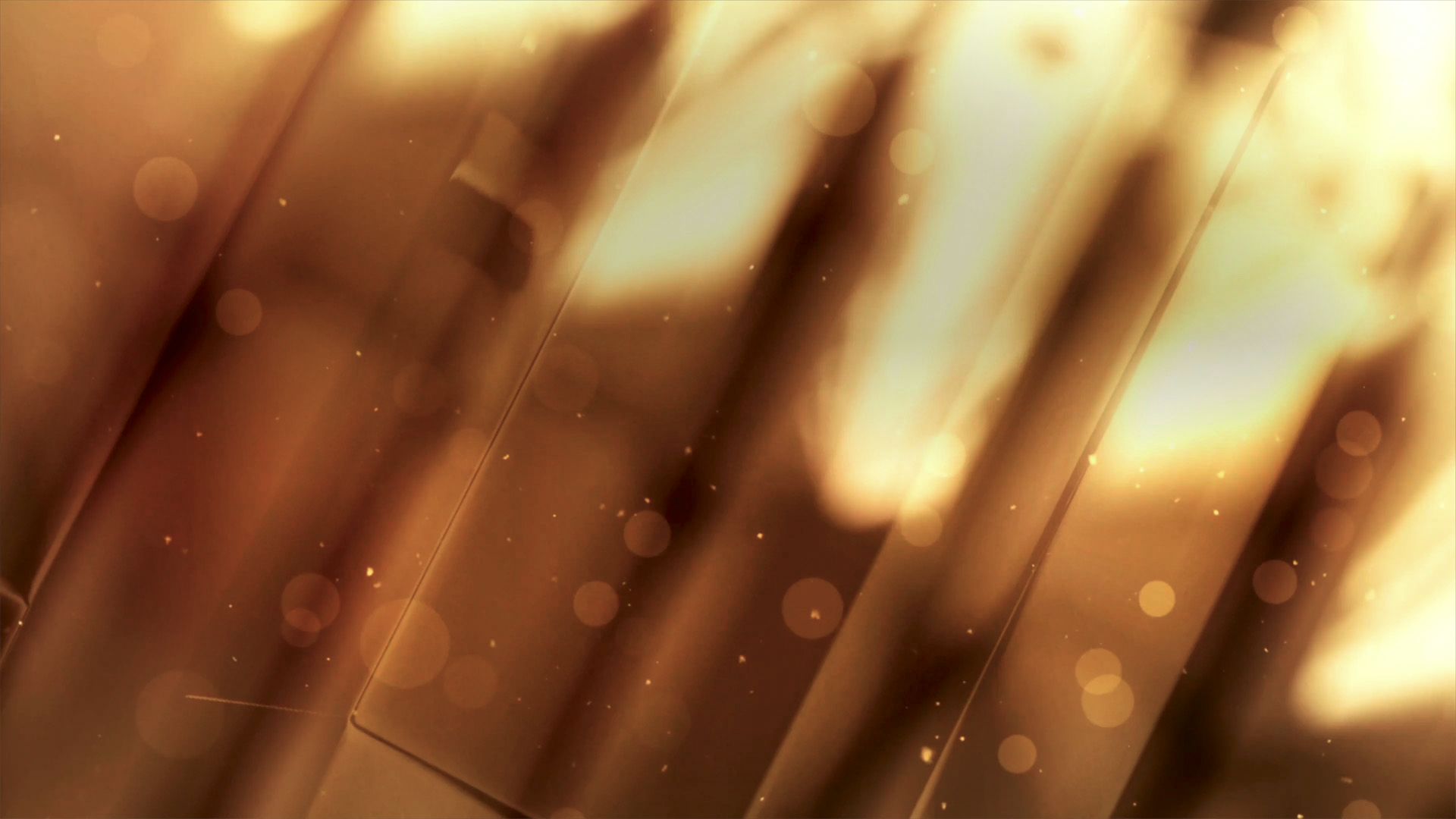 CONGRATULATIONS
DIRECTOR
INSERT NAME HERE
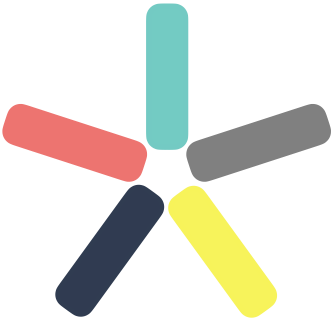 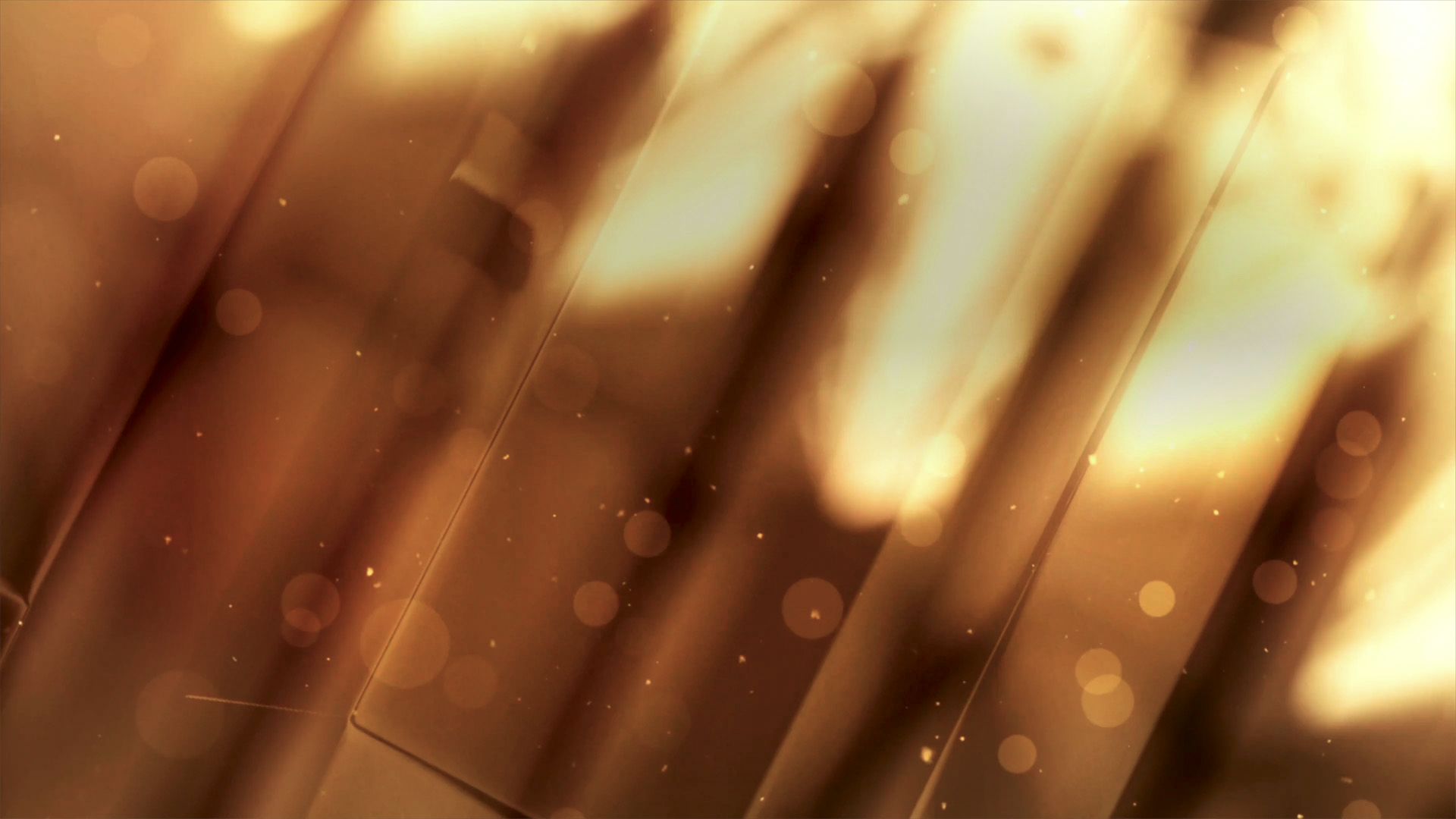 CONGRATULATIONS
CROWN
INSERT NAME HERE
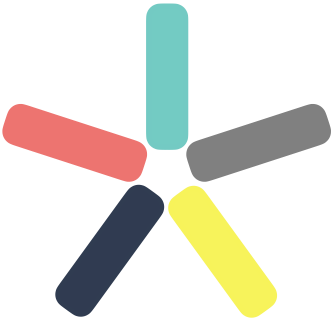